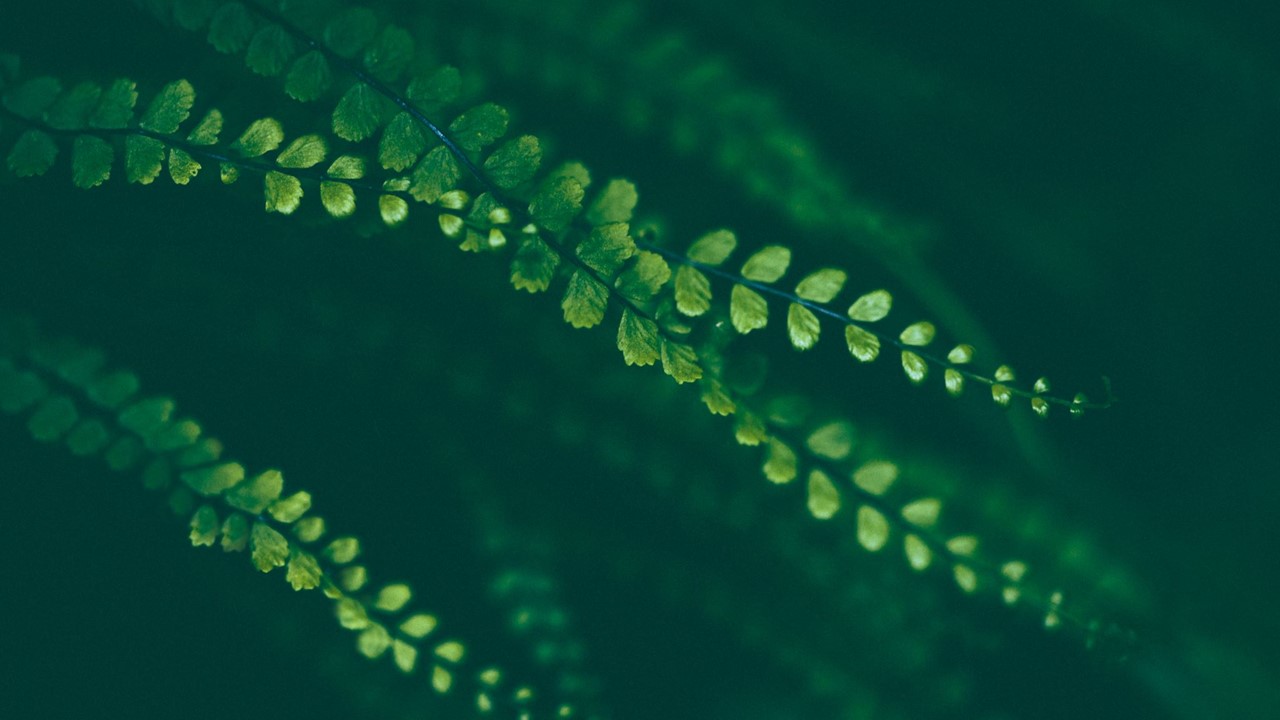 HOLD MY HAND
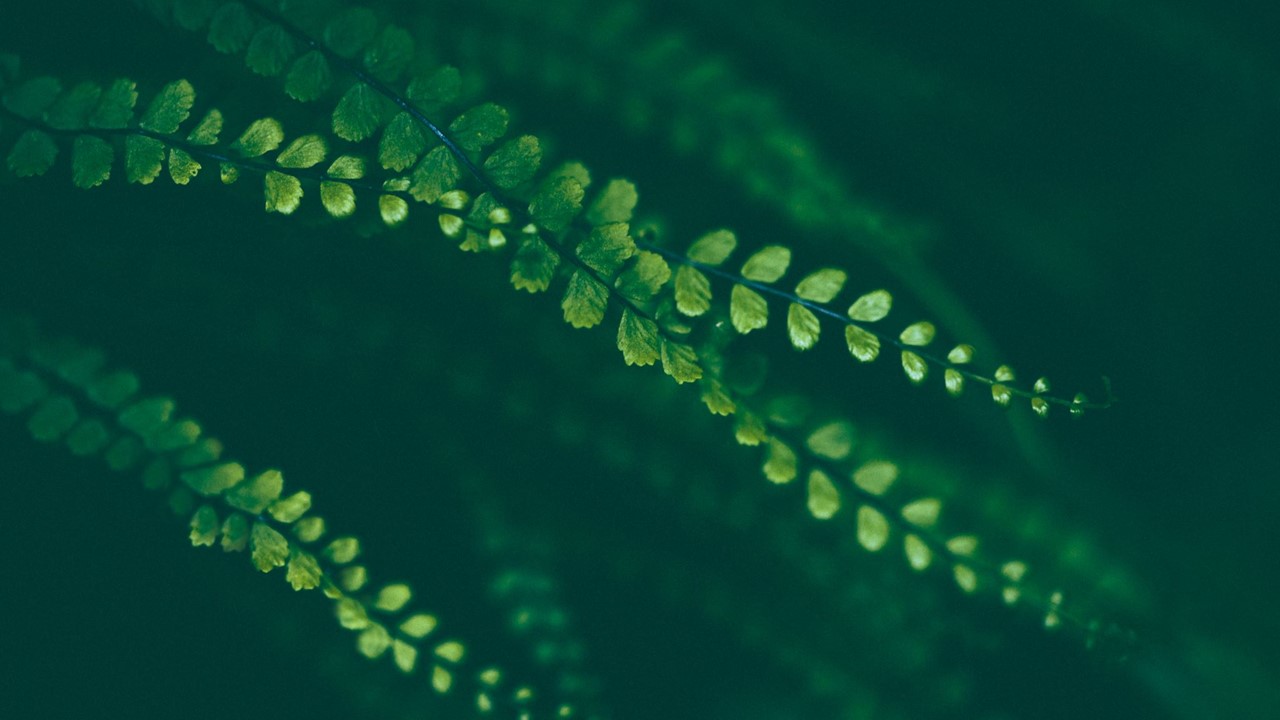 1
In the night I bowed, with my face northward,
And my trembling hands upward,
So afraid was I and I cried Oh Lord,
Save me from this lukewarmness. 
 
Chorus:Hold my hand, Lord, each and every hour,
All the way to the Kingdom.
Hold my hand, Lord, each and every day,
Till I reach the sinless home.
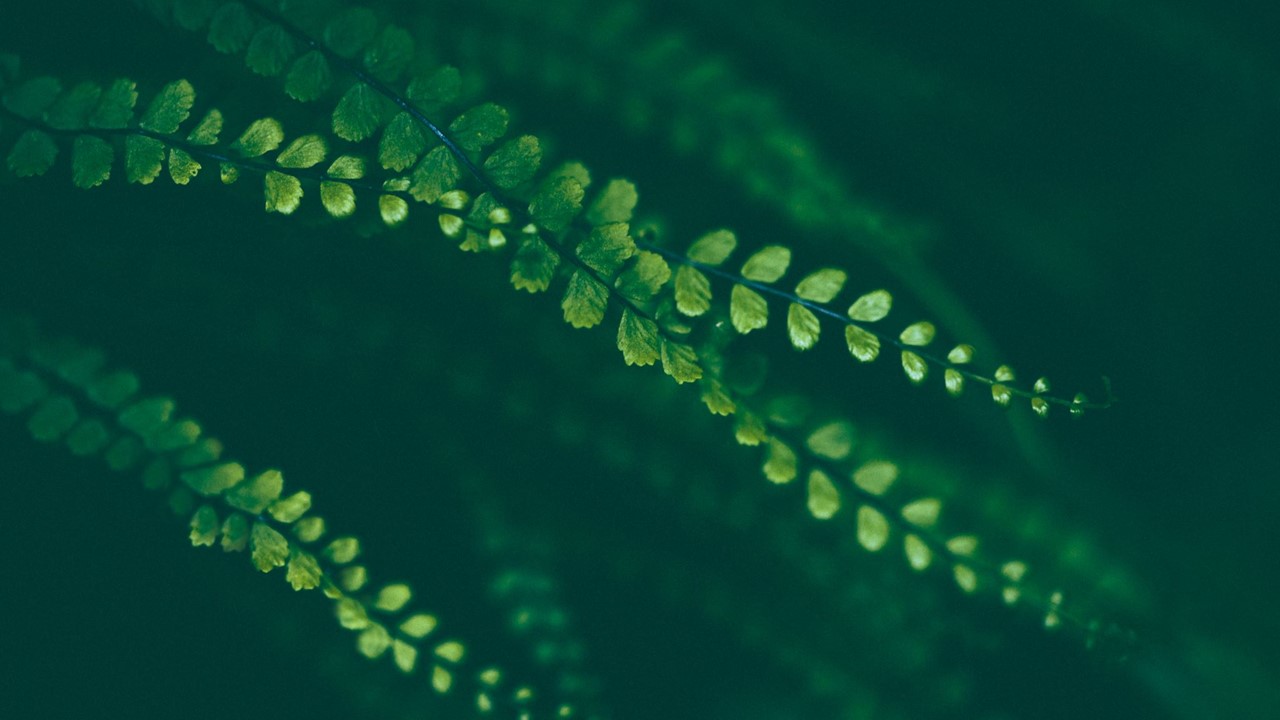 2
Like Iscariot, I may preach ‘Hear ye!’
Knowing truth in theory,
If I don’t obey all reforms that be,
I will end in nothingness
 
Chorus:Hold my hand, Lord, each and every hour,
All the way to the Kingdom.
Hold my hand, Lord, each and every day,
Till I reach the sinless home.
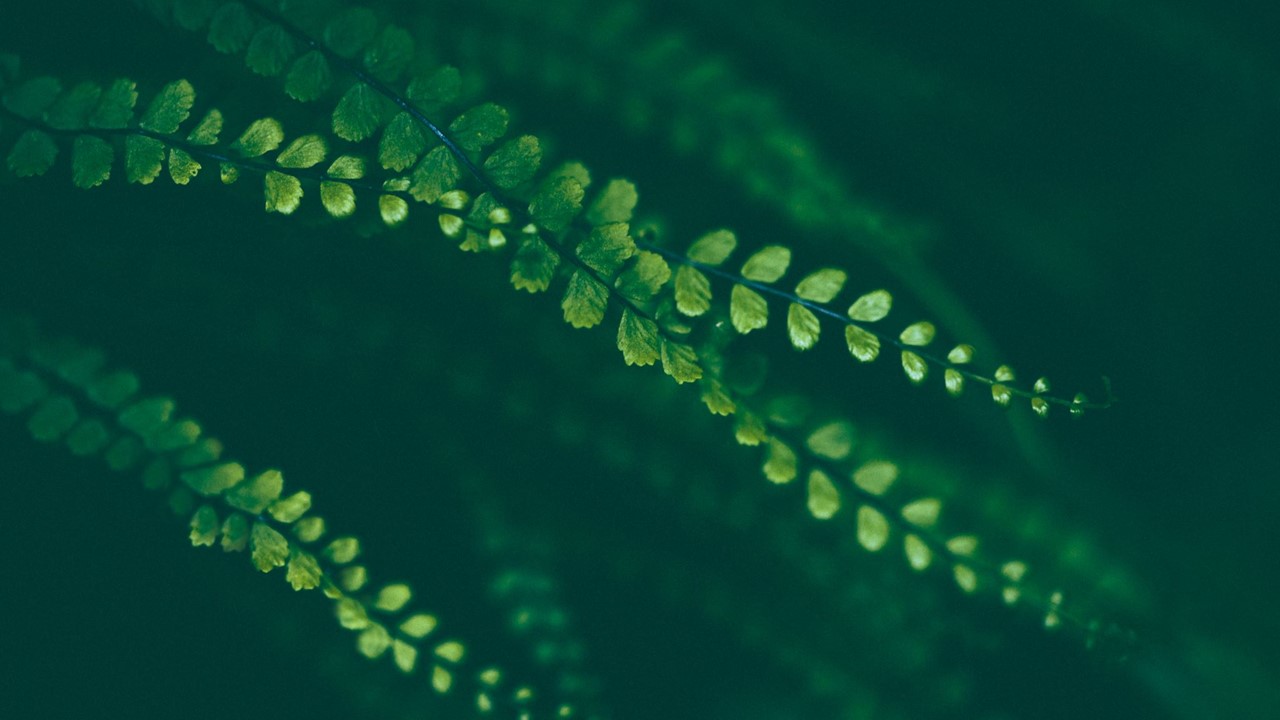 3
I for one cannot overlook, neglect,
Or the Lord's counsel reject,
I must hear the Rod and remain perfect,
For a home of righteousness.
 
Chorus:Hold my hand, Lord, each and every hour,
All the way to the Kingdom.
Hold my hand, Lord, each and every day,
Till I reach the sinless home.